We should all be feminists
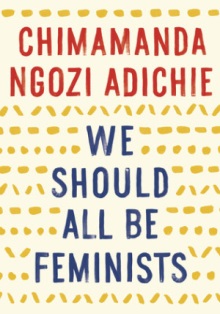 https://www.ted.com/talks/chimamanda_ngozi_adichie_we_should_all_be_feminists#t-15536
gender and feminism make people uncomfortable
Conversations about “gender” as well as about “feminism” are not the easiest one to have. 
These terms make people uncomfortable, sometimes even irritable. 
Both men and women are resistant to talk about gender and to call themselves “feminist”, they are quick to dismiss what is perceived as a problem, mostly a “women’s only problem”.
So why don’t we use the word “human rights”?
Why not just say “we believe in human rights”?
They fit for all, right?
Not really….

Choosing to use the general expression human rights is to deny the specific and particular nature of gender, which is to give value to the specificities of each single person, with its own specific characteristics
GENDER= give value to each single person
GENDER= give value to each single person
Why not just «human rights»?
It would be a way of pretending that women and men have always had the same history, when we know instead that women have been excluded for centuries from public space, considered without a juridical personality.
Men uncomfortble with the word feminism
Some men feel threatened by the idea of feminism.

 This comes from the insecurity triggered by how boys are brought up, how their sense of self-worth is diminished if they are not "naturally" in charge as “men”. 

Their cage is the stereotype of masculinity.
The cage of the strong man
We define masculinity in a very narrow way. 
Masculinity is a hard, small cage, and we put boys inside this cage.
We teach boys to be afraid of fear, of weakness, of vulnerability. 
We teach them to mask their true selves, because they have to appear strong inany situation.
Stereotypes make fragile presonalities
the worst thing we do to males—by making them feel they have to be hard and strong—is that we leave them with very fragile egos. 
The harder a man feels compelled to be, the weaker his ego is.
And then we do a much greater disservice to girls, because we raise them to satisfy the fragile egos of males.
We teach girls 
to shrink themselves,
 to make themselves smaller,
 to silence themselves.
Then we teach to men to enlarge
 to occupy space 
to be strong protective, 
invulnerable…
Stereotypes 
prescribe women and men 
how they should be 
and do not recognize 
how they really are.
FEMINIST= A person  who believe in social, political and economical equality of sexes.




So why can’t we say:
«WE ARE ALL FEMINIST»?
THE MAIN TARGETS OF THE FEMINIST STRUGGLE
: 
The request for equal rights and dignity of women and men (EQUAL RIGHTS)
The questioning of the patriarchal authoritarianism that led to the supremacy of man in society (WHAT IS PERSONAL IS POLITICAL)
The criticism of domestic labor AS SOMETHING PERTAINING ONLY WOMEN
The sexual liberation (I’M THE ONLY OWNER OF MY BODY)
IF you fight for this, you are a feminist!
BUT IS THIS ENOUGH TO BEAT DISCRIMINATIONS?